Figure 5. Example RF analysis for the visual activity of a representative V neuron. Visual activity was sampled at the ...
Cereb Cortex, Volume 25, Issue 10, October 2015, Pages 3932–3952, https://doi.org/10.1093/cercor/bhu279
The content of this slide may be subject to copyright: please see the slide notes for details.
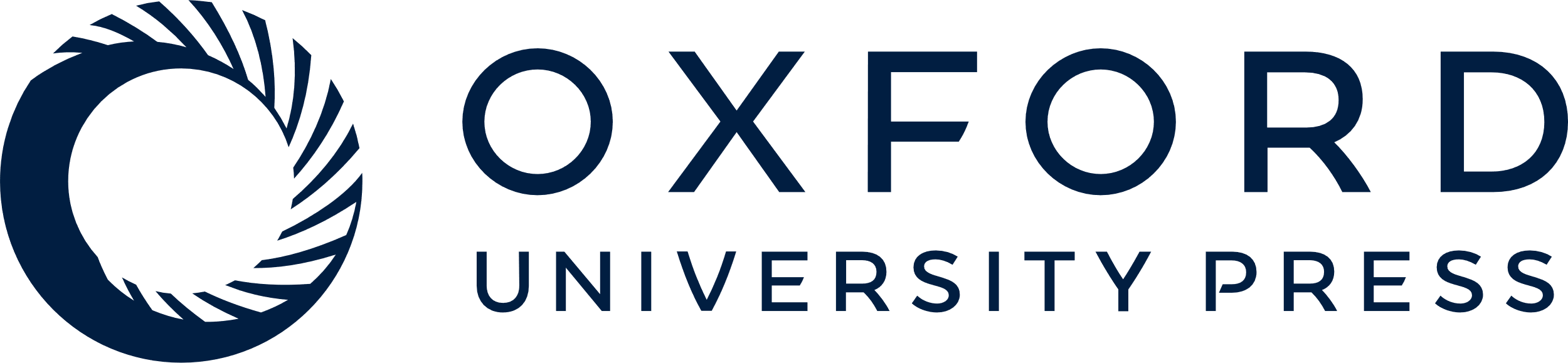 [Speaker Notes: Figure 5. Example RF analysis for the visual activity of a representative V neuron. Visual activity was sampled at the visual epoch: 80–180 ms after target onset (A). The mean residuals from PRESS statistics are shown for all canonical models, fitted using Gaussian kernels with bandwidth ranging from 2° to 15° (B). For this neuron, the lowest mean PRESS was obtained for the eye-centered target model (Te), when fitted using a Gaussian kernel of 4° bandwidth. (C) The P-values for the statistical comparison between Te (P = 100 = 1; the best-fit model, with smallest mean PRESS residuals) and each of the remaining 10 canonical models (Brown–Forsythe test). Models (i.e., circles) falling below the horizontal line (P = 0.05) have significantly higher residuals compared with best-fit model, and are thus excluded. (D–F) The representation of the activity profile in three spatial models. Ts: activity profile spread over target positions defined relative to space, that is, the screen; Te: activity profile spread over target positions relative to the eye; and Ge: activity profile spread over final gaze positions relative to the eye. Each circle represents a trial, placed at the appropriate location in the spatial model, with size proportional to the corresponding firing rate (similar to Fig. 4E). The color field in each plot represents the nonparametric fit to the RF of the neuron at the best kernel bandwidth (4° here). PRESS residuals obtained for the three models are depicted below each RF plot. When activity is plotted in Te, the RF is spatially more organized (i.e., more coherent) and the residuals are smaller compared with either the Ts (same spatial code, but different reference frame) or Ge (different spatial code, but same frame of reference). This neuron was recorded from a lateral site in the FEF of animal A (see Fig. 2, gray circle shades).


Unless provided in the caption above, the following copyright applies to the content of this slide: © The Author 2014. Published by Oxford University PressThis is an Open Access article distributed under the terms of the Creative Commons Attribution Non-Commercial License (http://creativecommons.org/licenses/by-nc/4.0/), which permits non-commercial re-use, distribution, and reproduction in any medium, provided the original work is properly cited. For commercial re-use, please contact journals.permissions@oup.com]